Death of Mao - Link
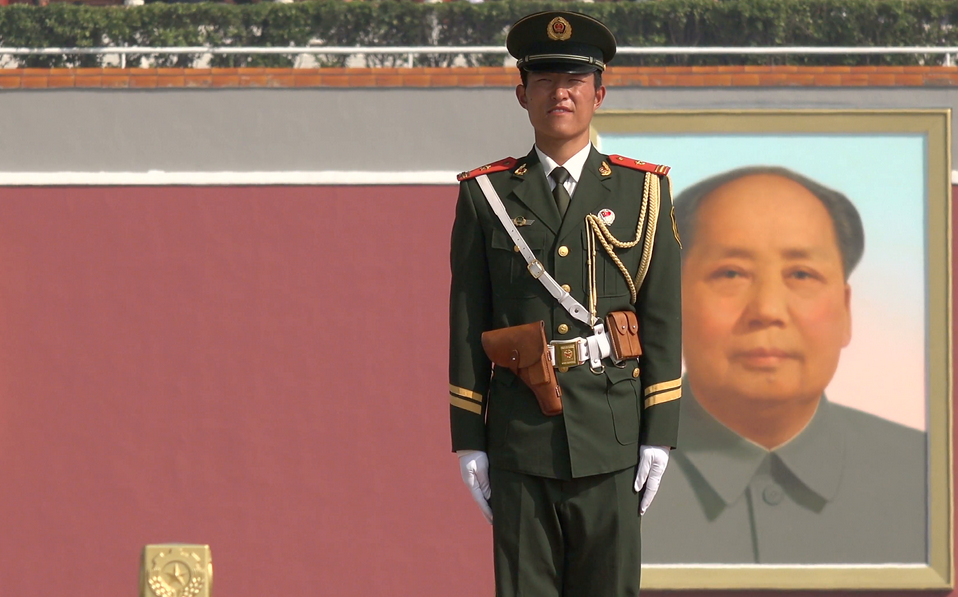 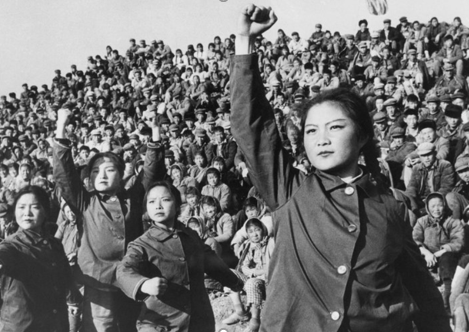 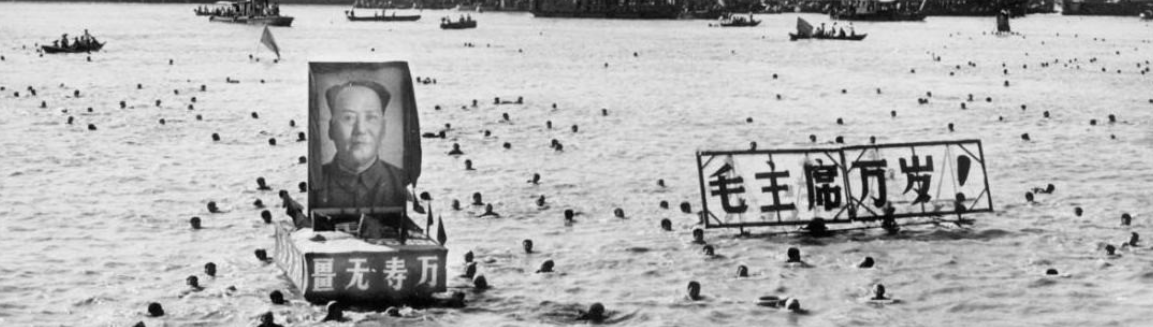 Explosion of Growth - Link
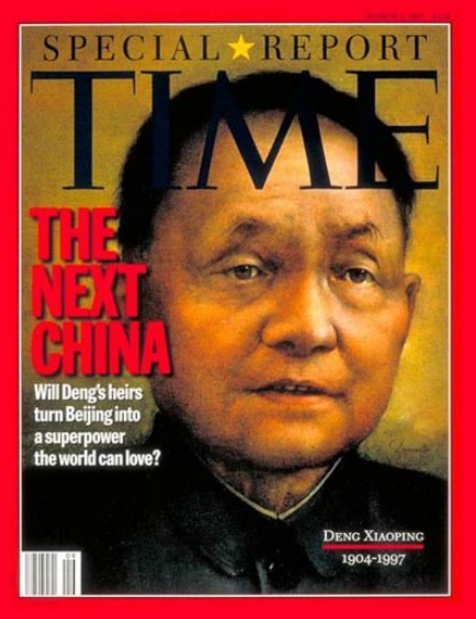 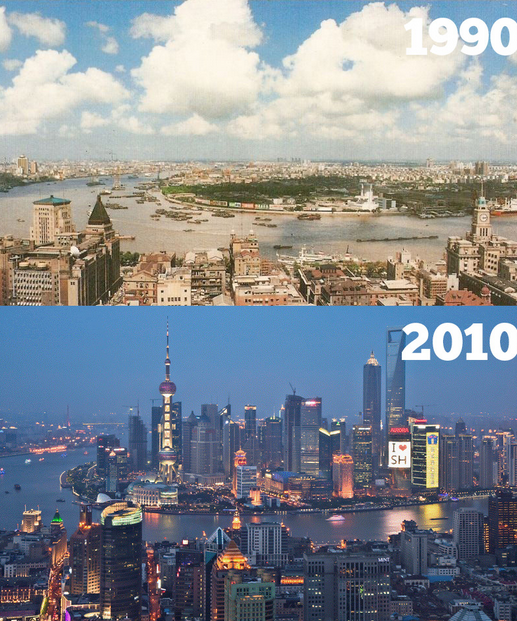 Potential Problems - Link Link
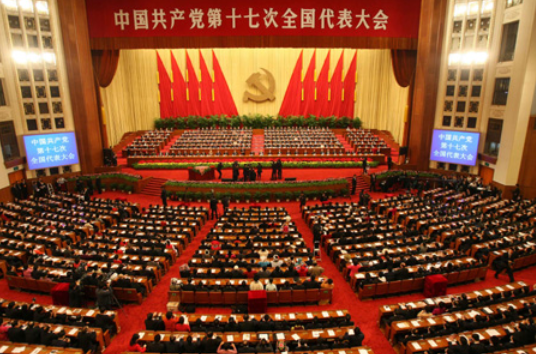 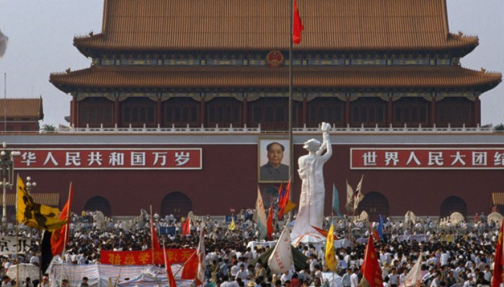 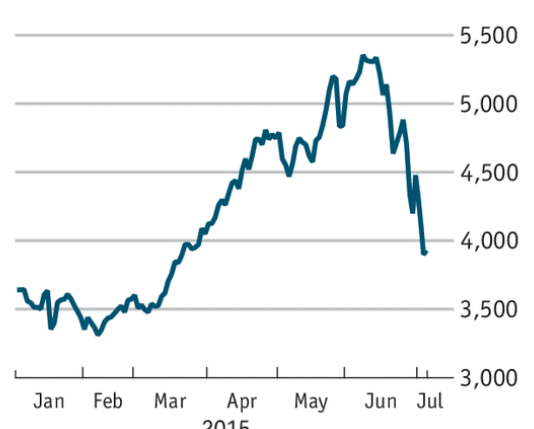 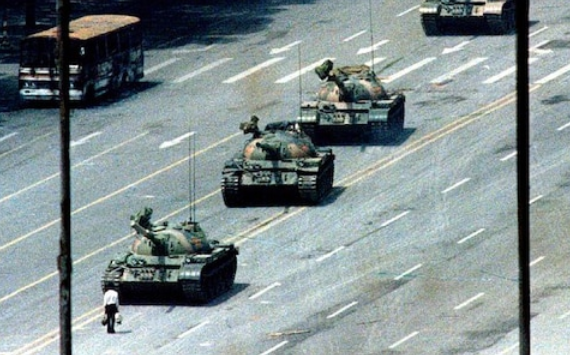 How can a man kill millions of his own people but still be thought of as a hero in his own country?
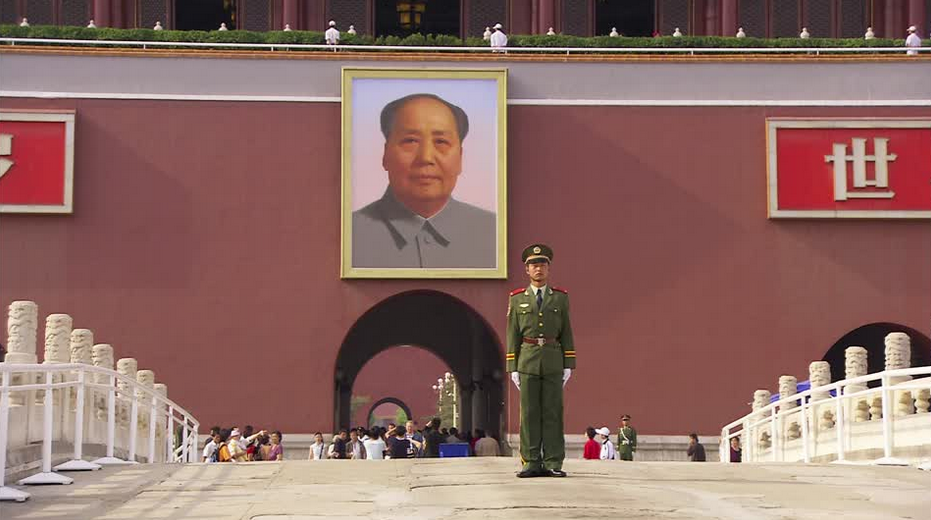 Bid Slips
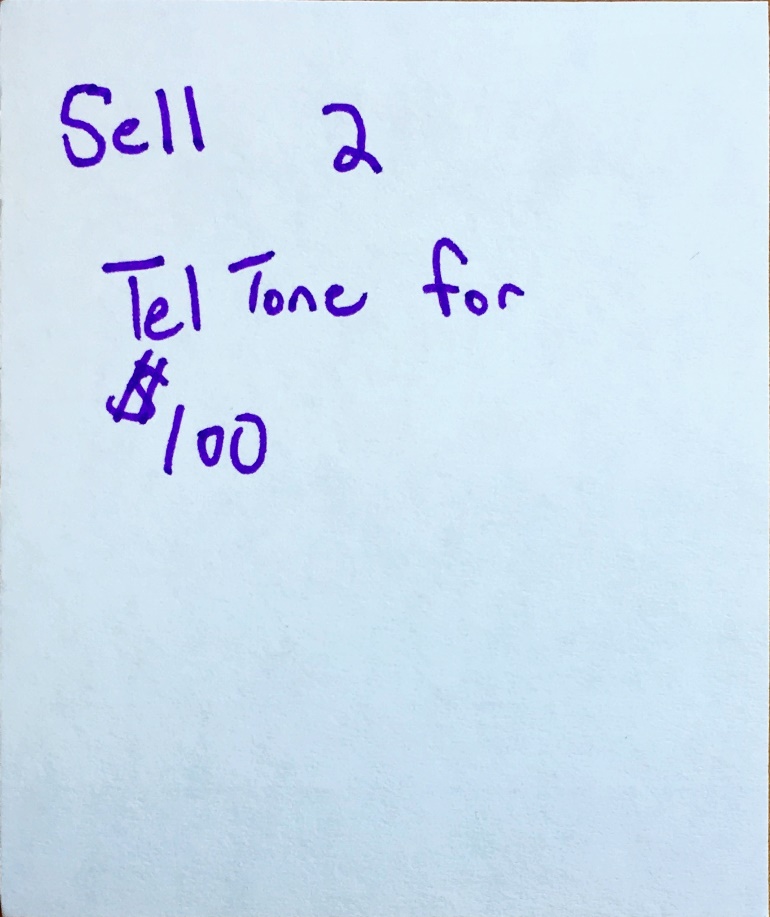 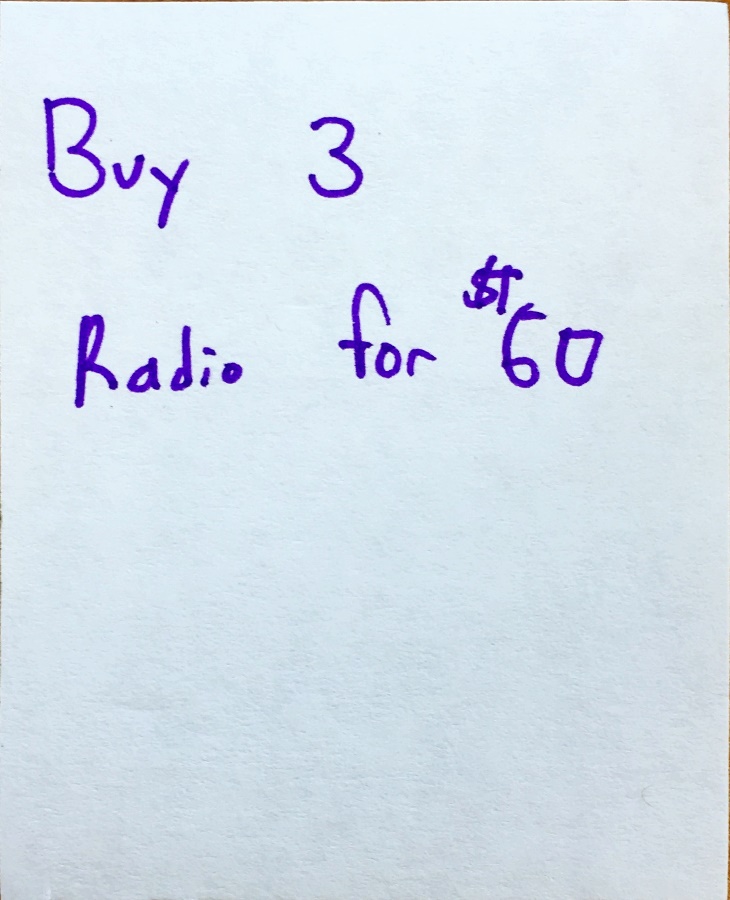 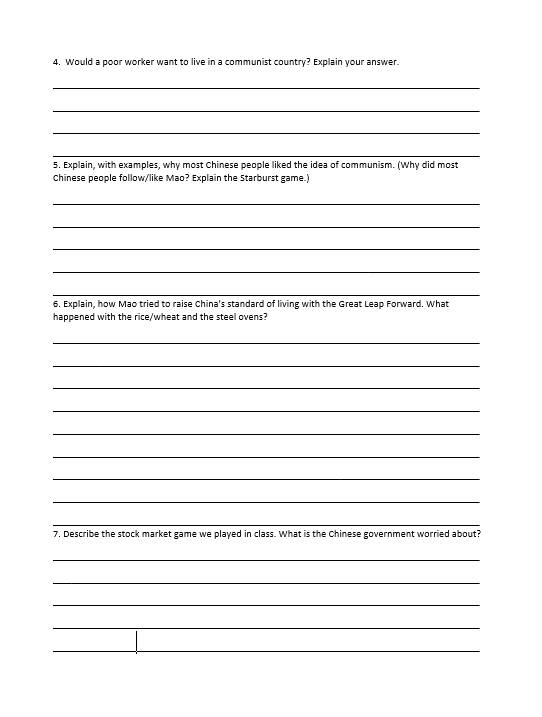 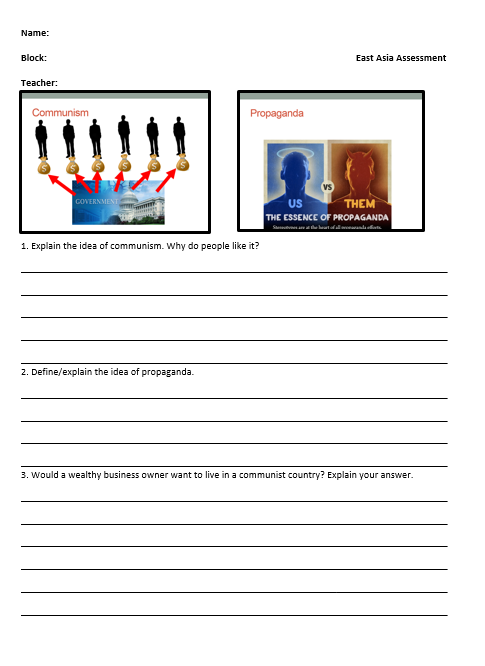 SKIP
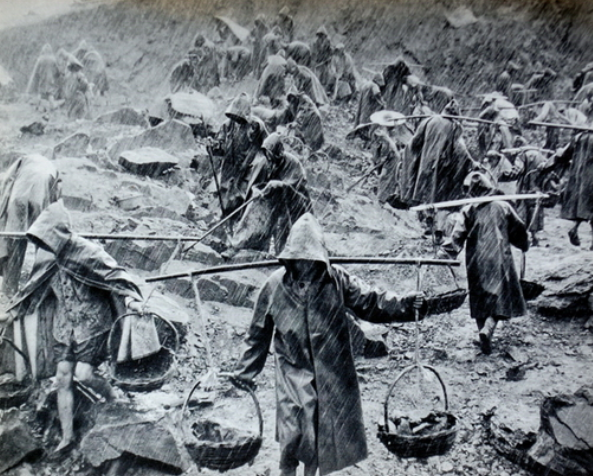 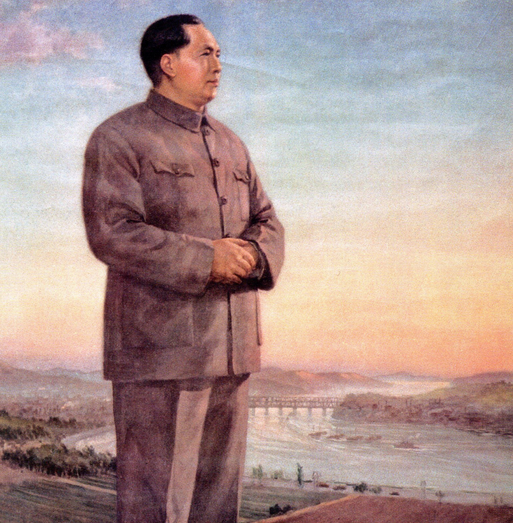 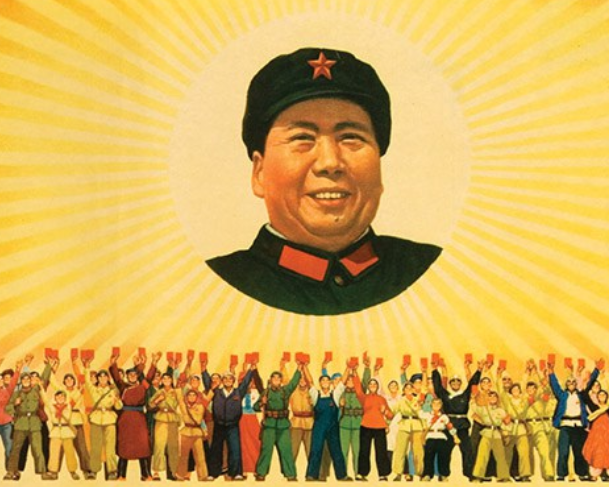 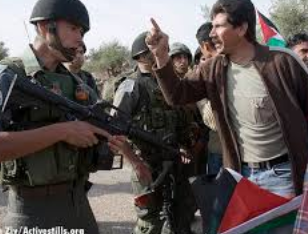 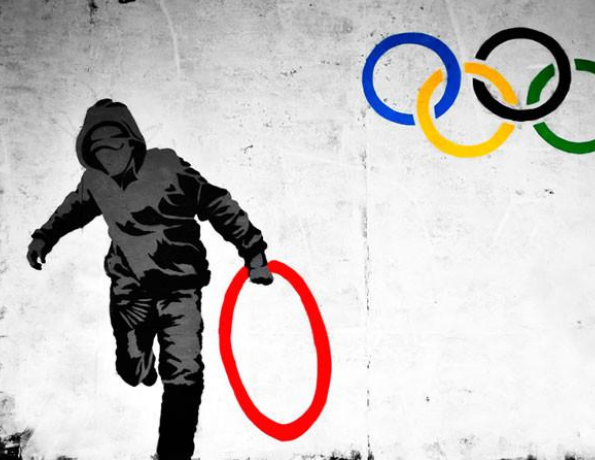 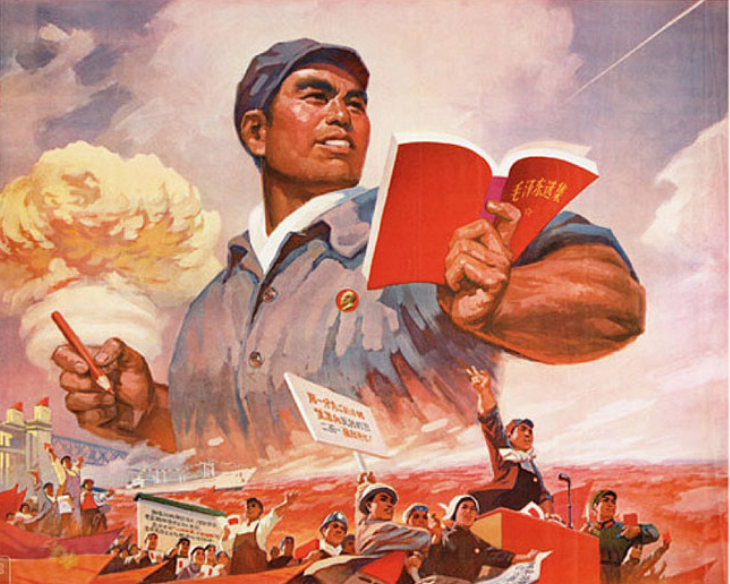 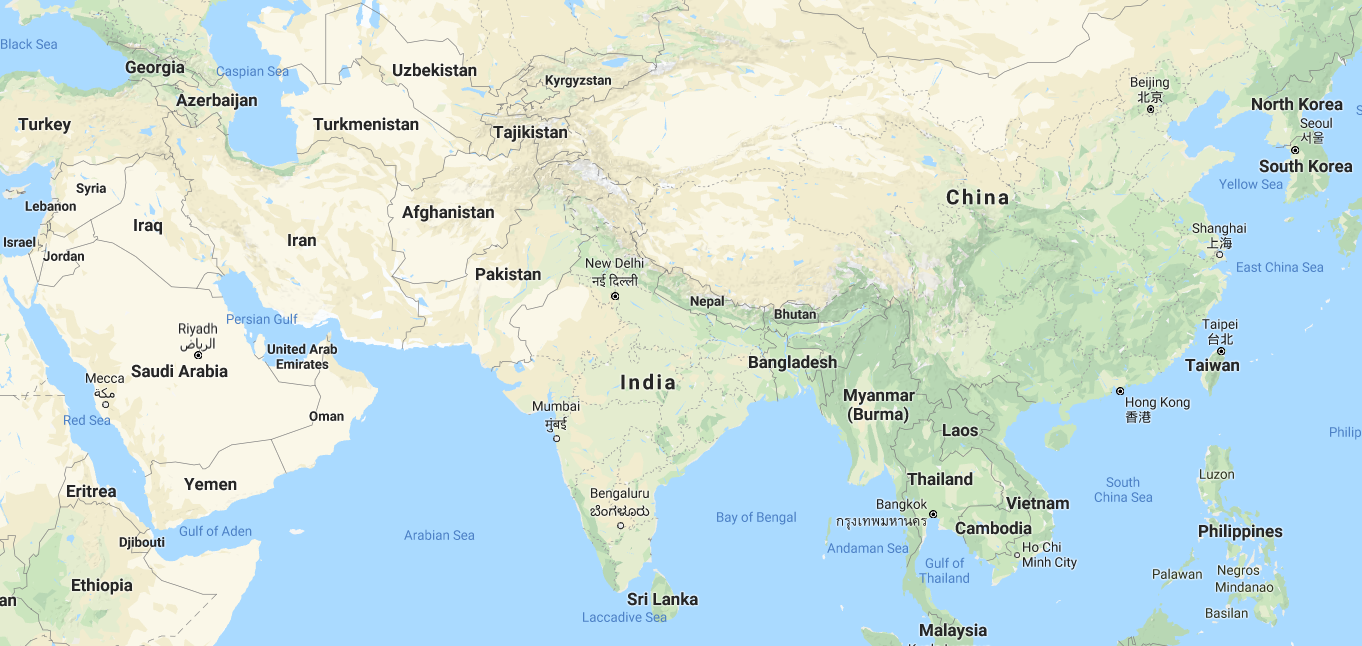 Central Asia
MIDDLE EAST
East Asia
South Asia
Southeast Asia
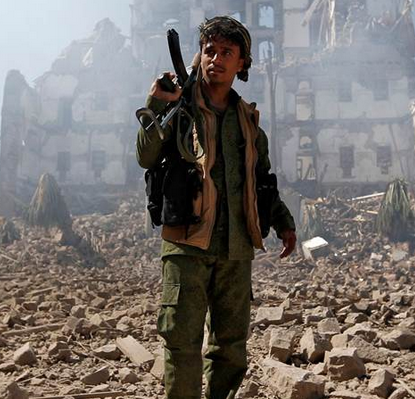 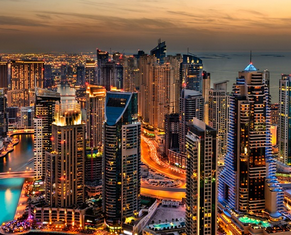 Day 1
European Colonization of Africa
Africa Today
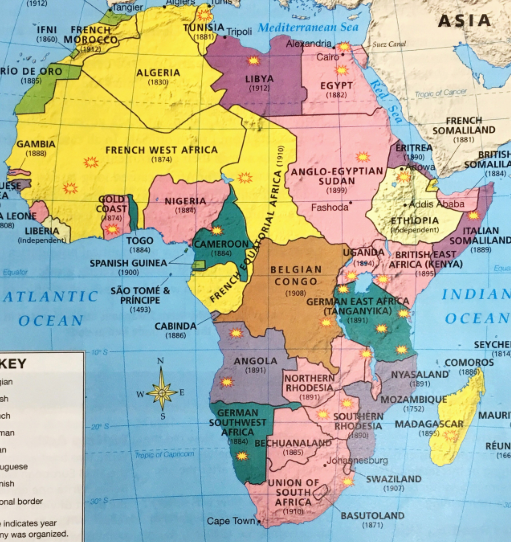 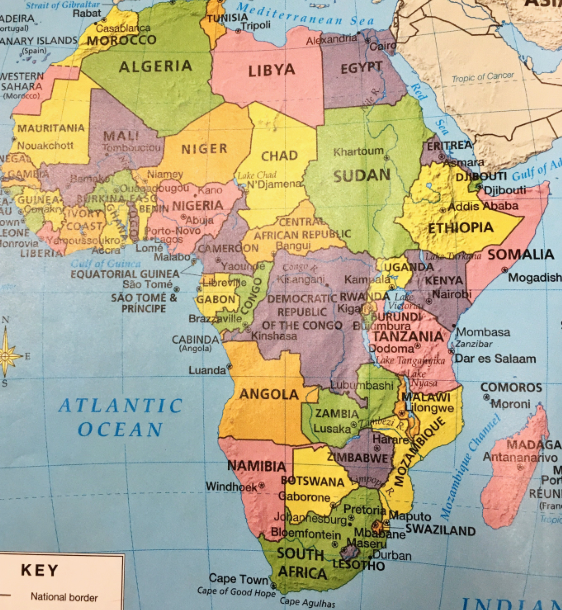 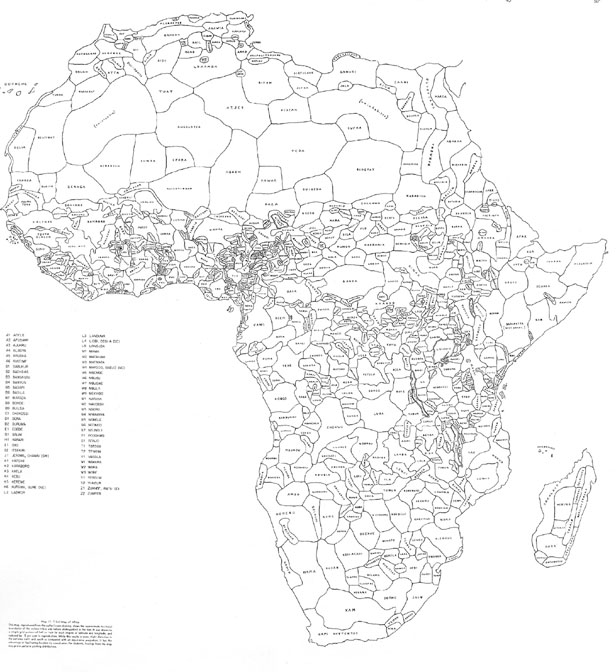 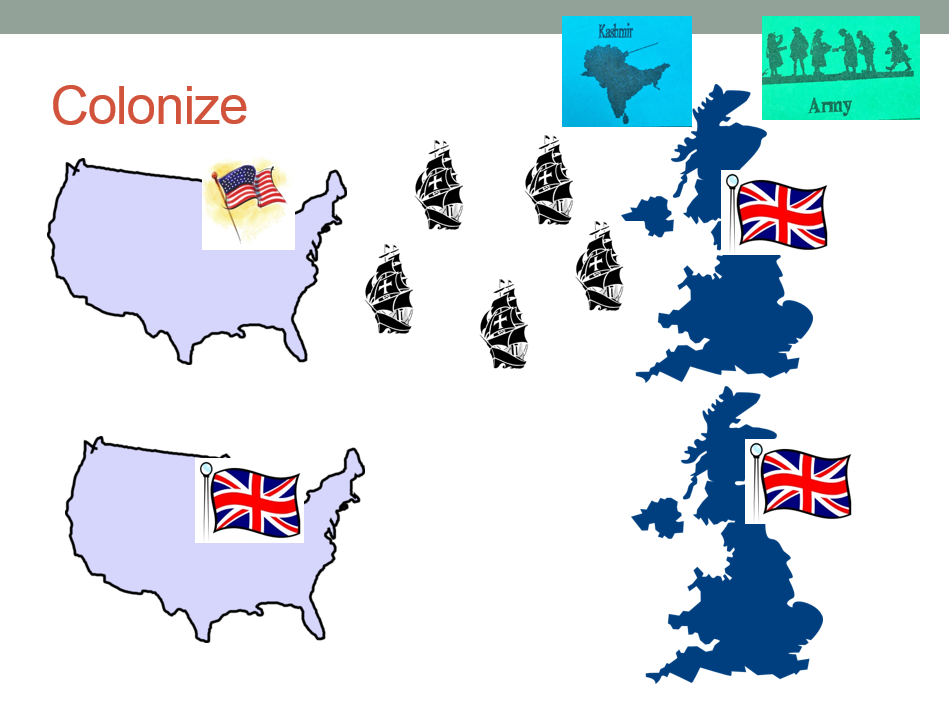 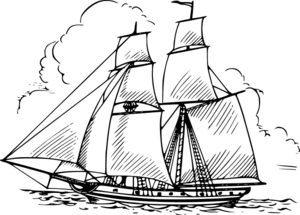 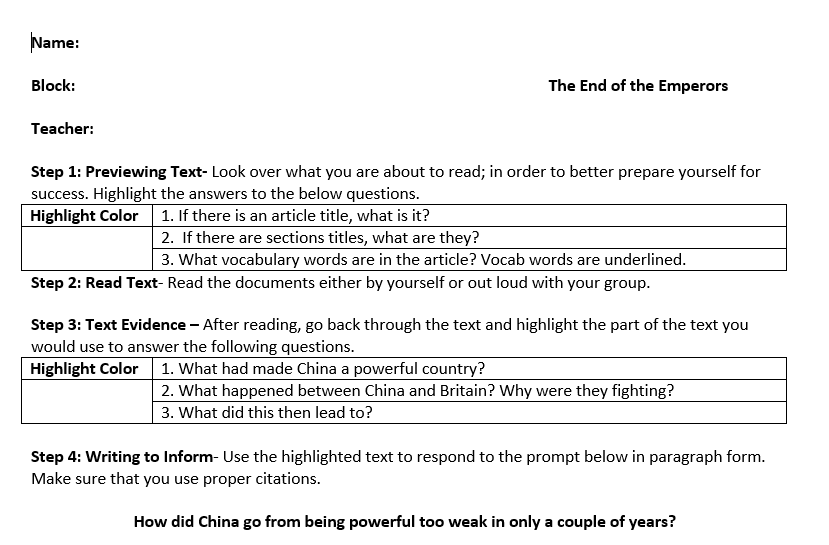 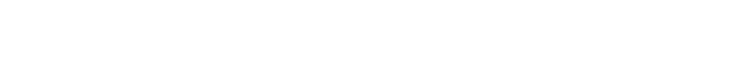 Explain how China went from being a powerful country to a relatively weak one in only a couple of years.